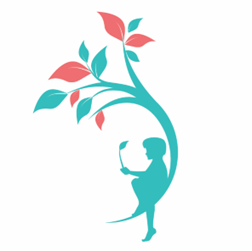 Azrieli National Center for Autism 
and Neurodevelopment Research
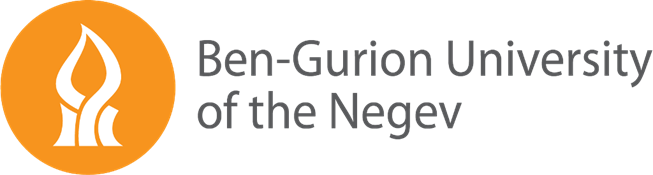 Israeli Meeting For Autism Research 
I-MAR 2025
List of Posters